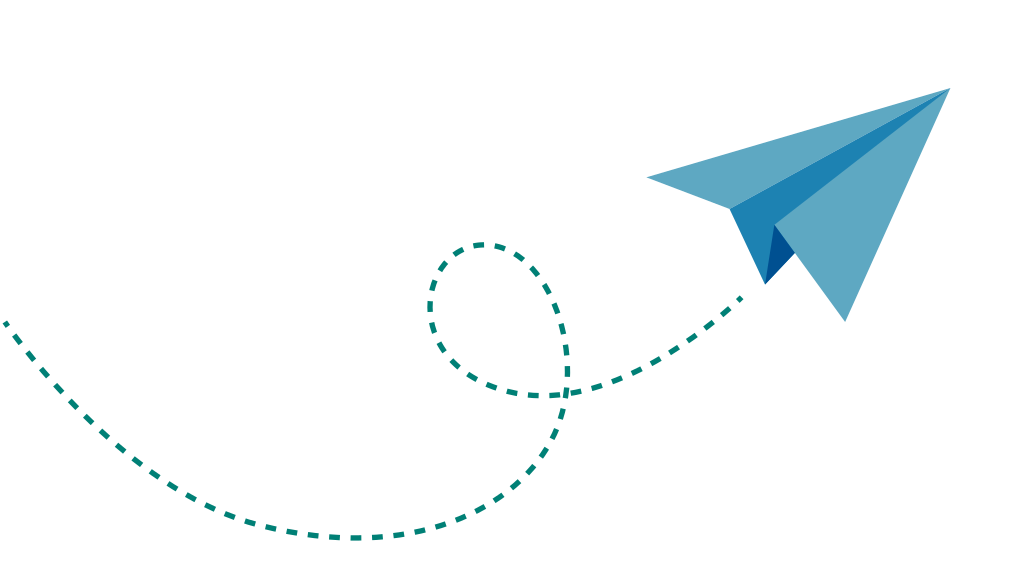 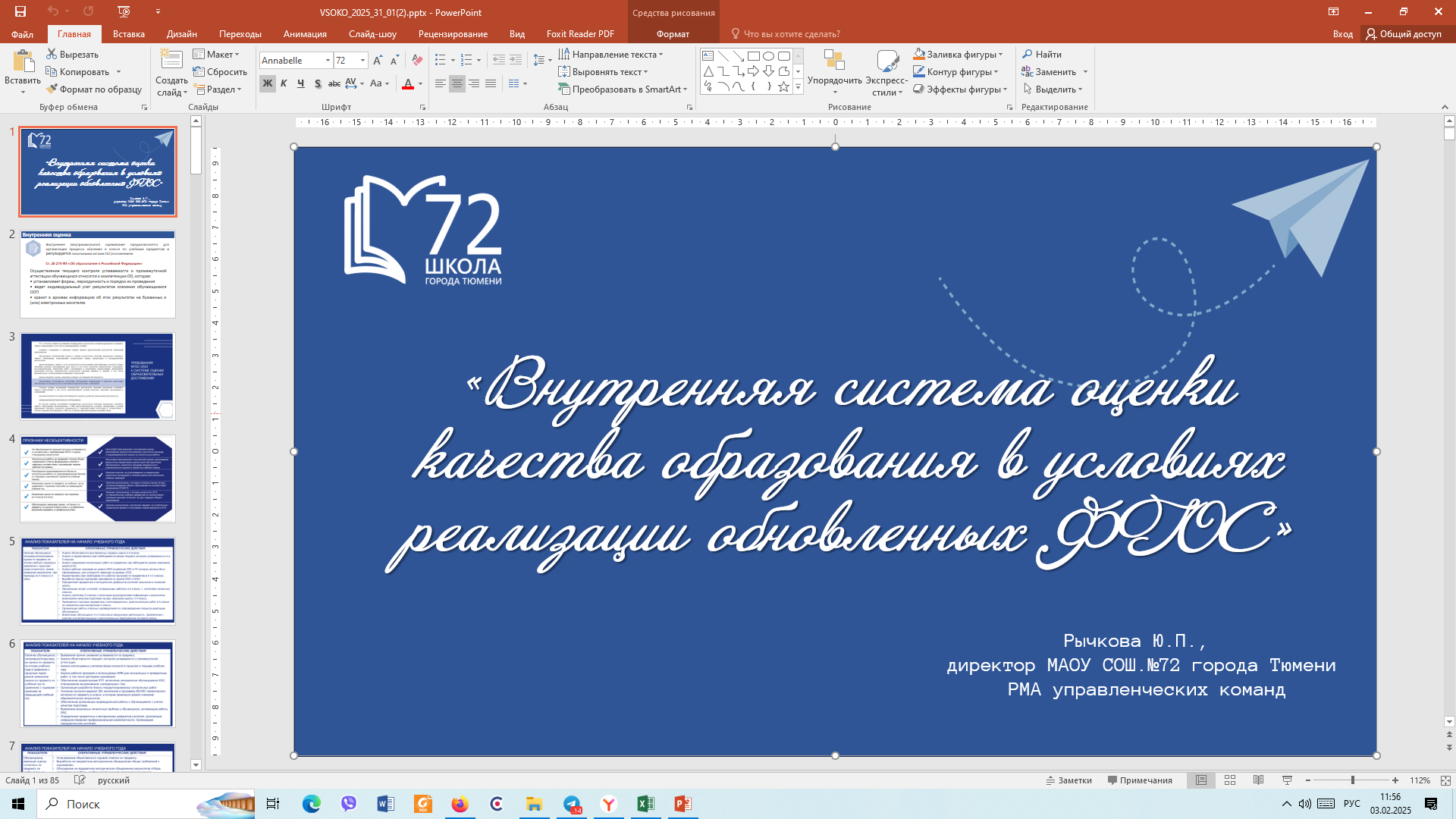 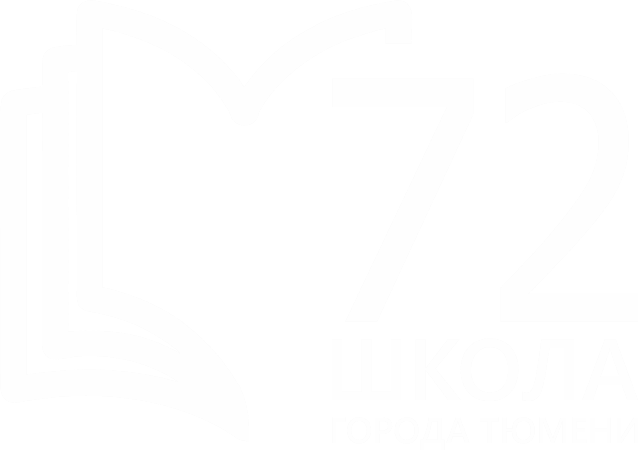 «Внутренняя система оценки качества образования в условиях реализации обновленных ФГОС»
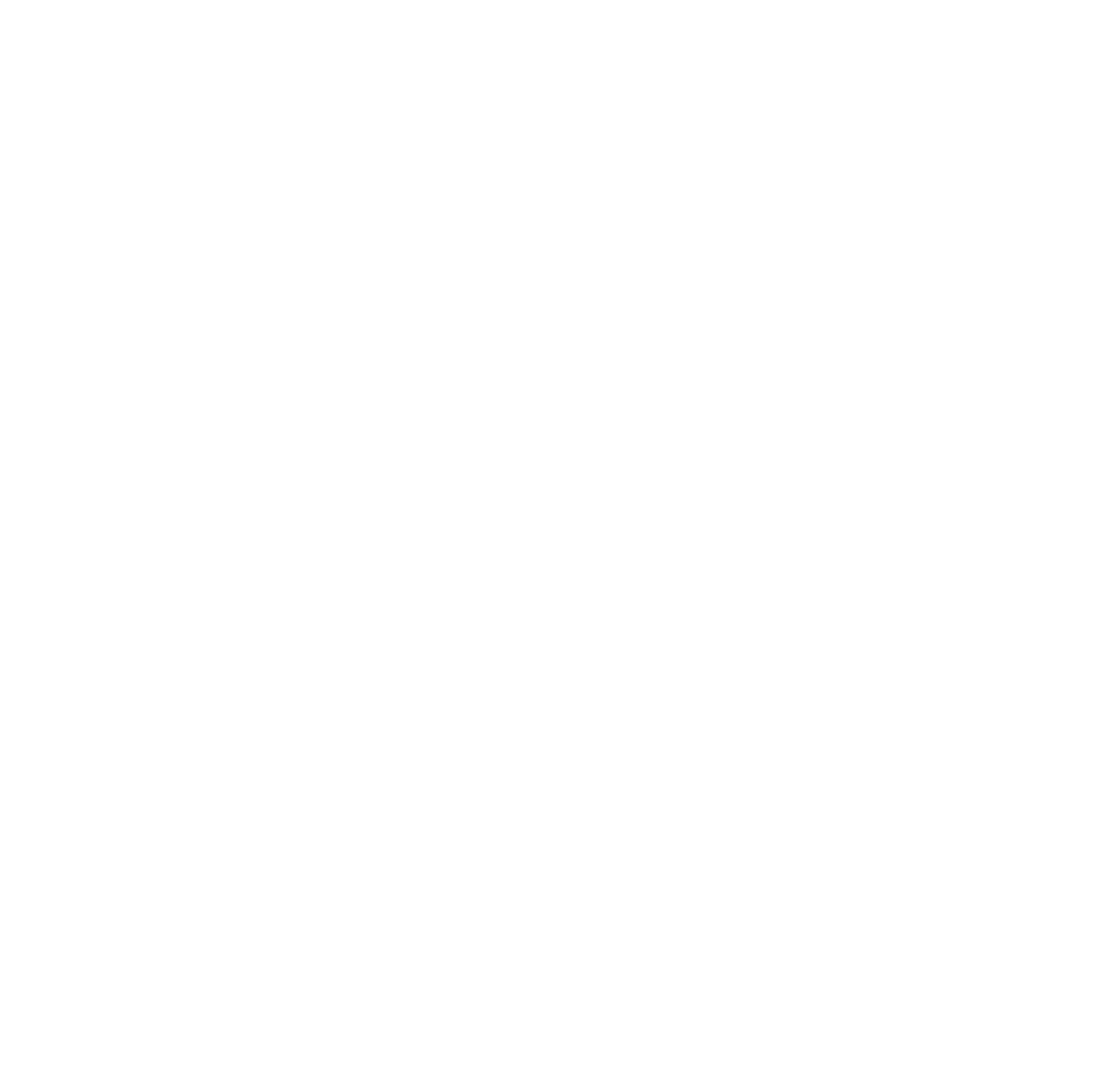 Рычкова Ю.П., 
директор МАОУ СОШ.№72 города Тюмени
 РМА управленческих команд
Внутренняя оценка
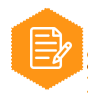 Внутреннее (внутришкольное) оценивание предназначается для организации процесса обучения в классе по учебным предметам и регулируется локальными актами ОО (положением
Ст. 28 273-ФЗ «Об образовании в Российской Федерации»
Осуществление текущего контроля успеваемости и промежуточной аттестации обучающихся относится к компетенции ОО, которая: 
• устанавливает формы, периодичность и порядок их проведения 
• ведет индивидуальный учет результатов освоения обучающимися ООП 
• хранит в архивах информацию об этих результатах на бумажных и (или) электронных носителях
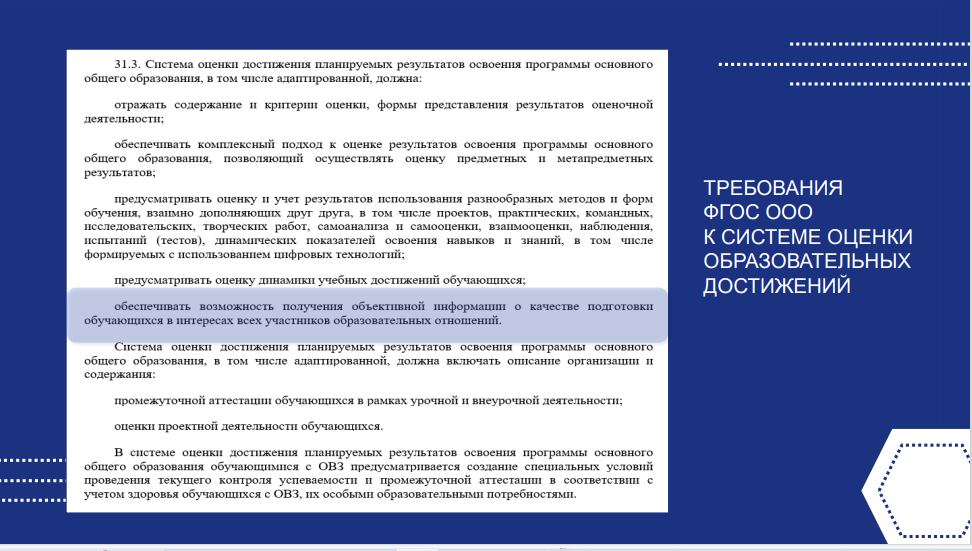 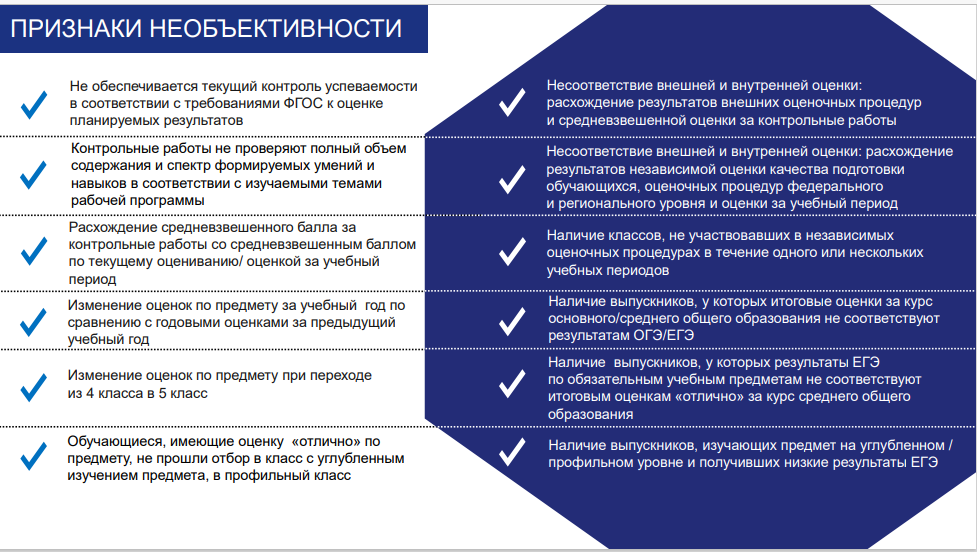 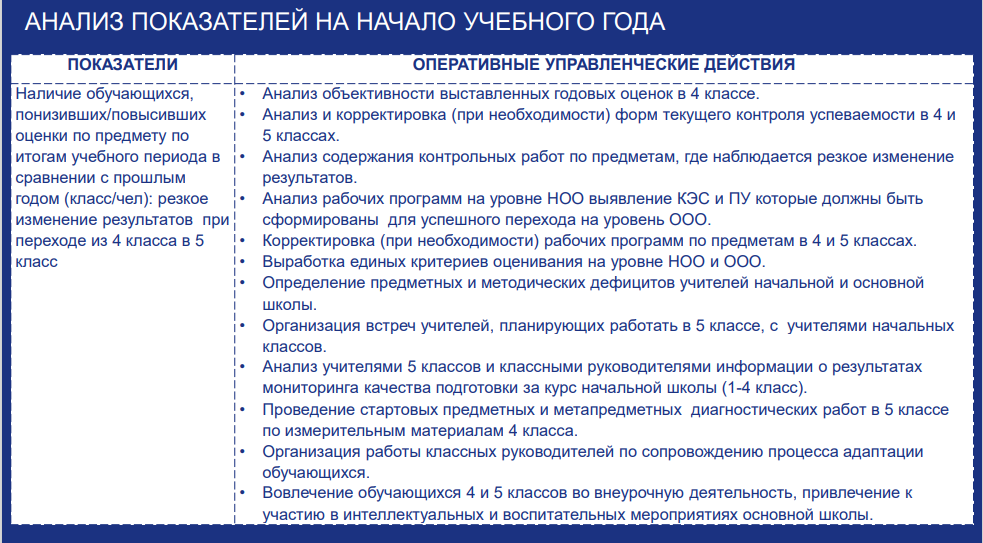 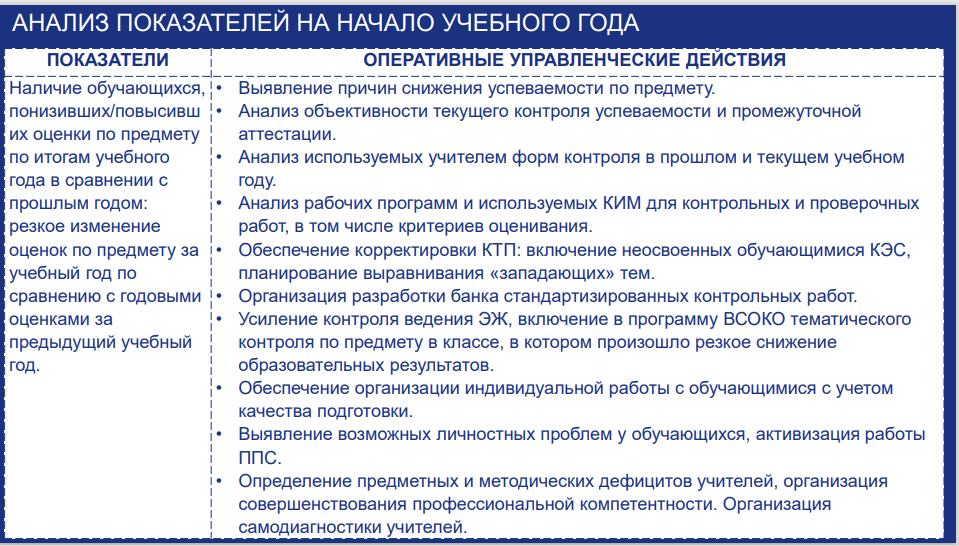 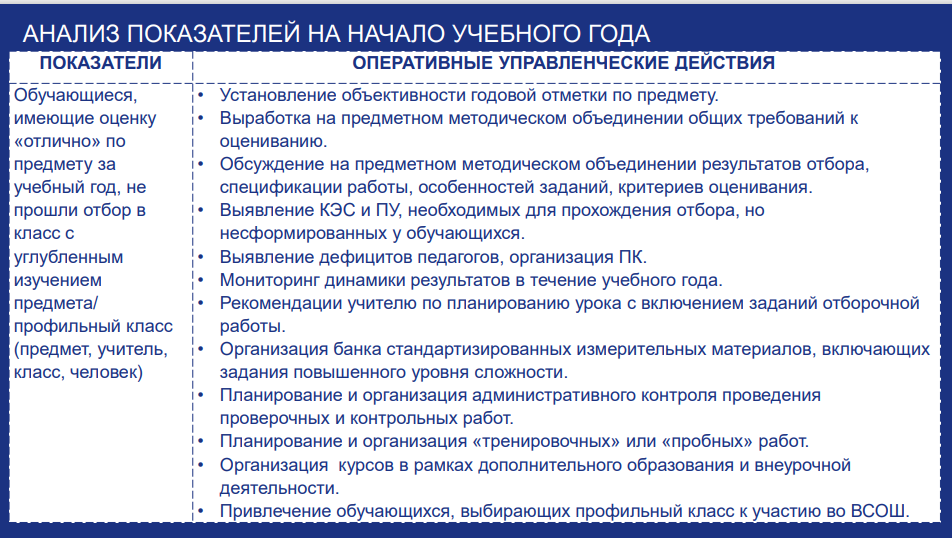 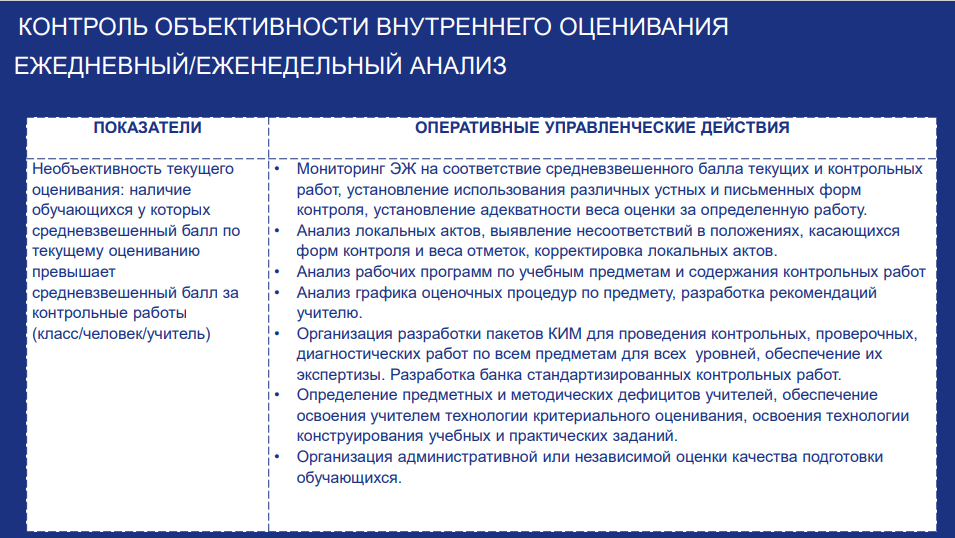 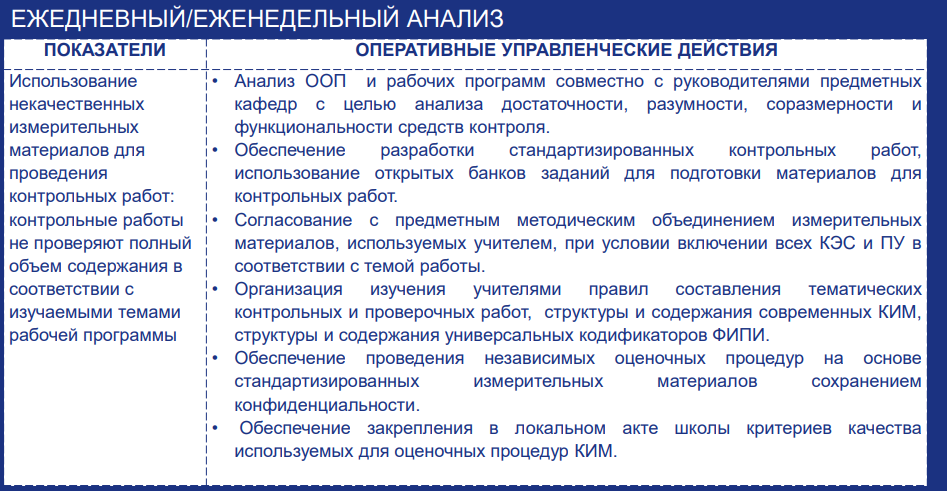 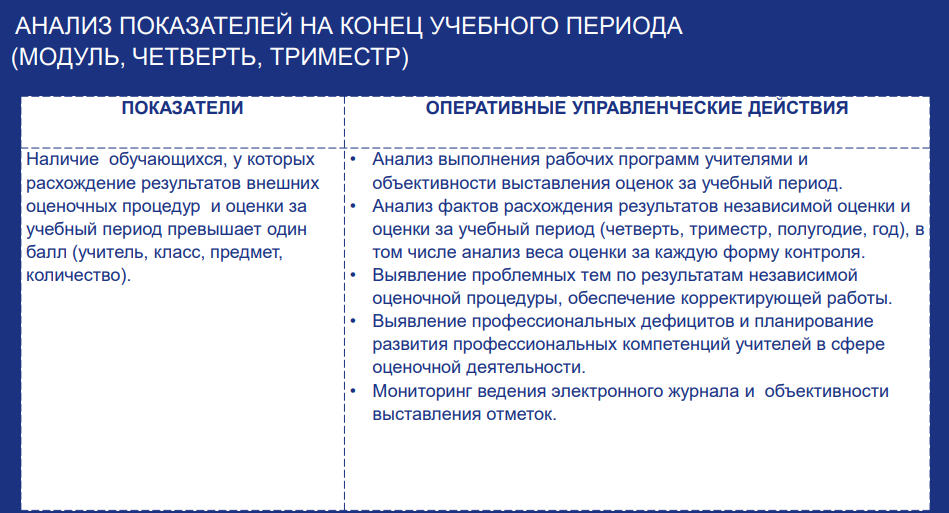 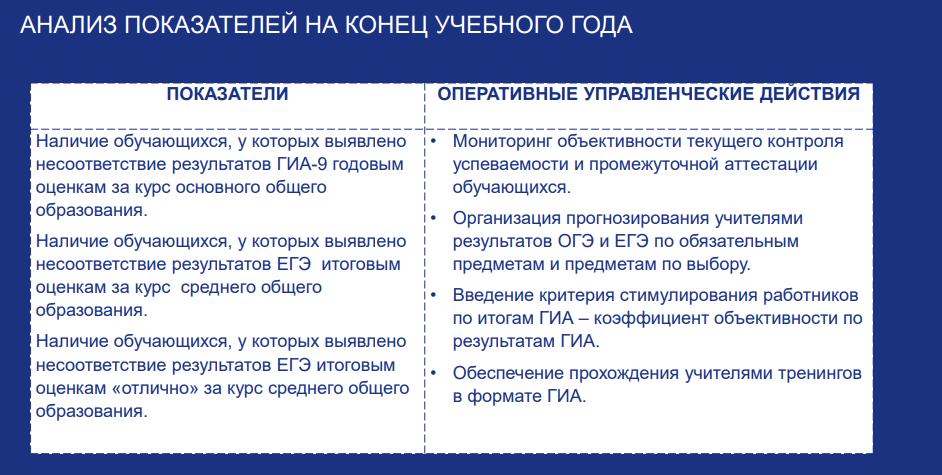 АНАЛИЗ РЕЗУЛЬТАТОВ И УПРАВЛЕНЧЕСКИЕ ДЕЙСТВИЯ
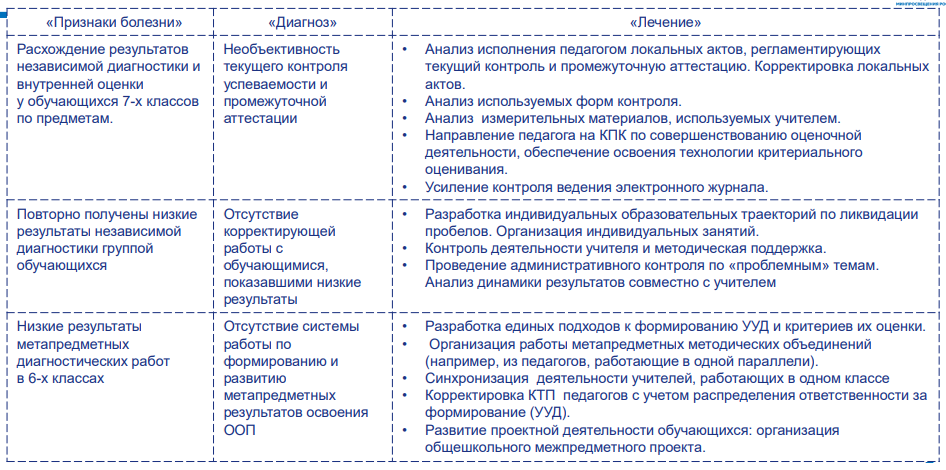 ПЛАН РАБОТЫ ОУ НА УЧЕБНЫЙ ГОД
качество
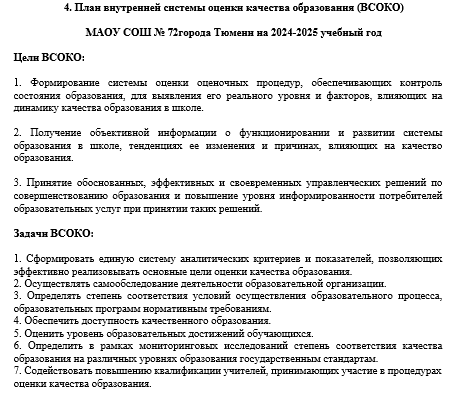 АНАЛИЗ РЕЗУЛЬТАТОВ И УПРАВЛЕНЧЕСКИЕ ДЕЙСТВИЯ
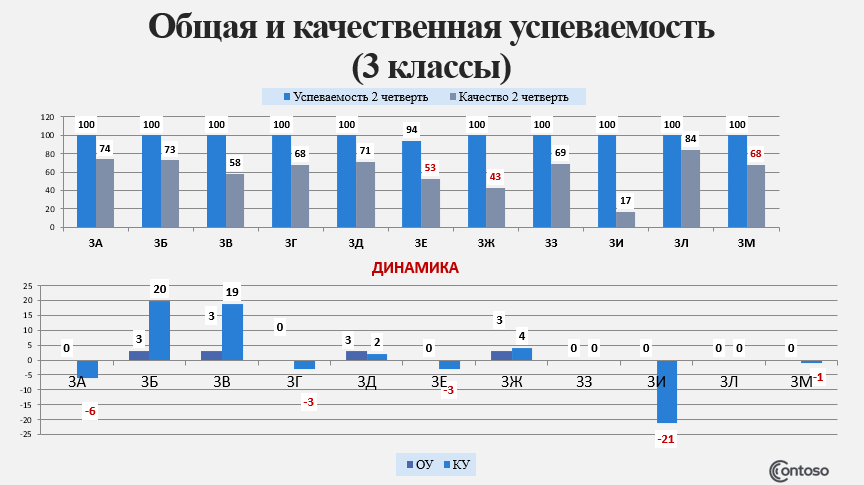 КЛАССНЫМ РУКОВОДИТЕЛЯМ 
• Обеспечить индивидуальную работу учителей с учениками. 
• Сопровождать учеников по ликвидации дефицитов. 
• Организовать самодиагностику с помощью цифровых ресурсов.
АНАЛИЗ РЕЗУЛЬТАТОВ И УПРАВЛЕНЧЕСКИЕ ДЕЙСТВИЯ
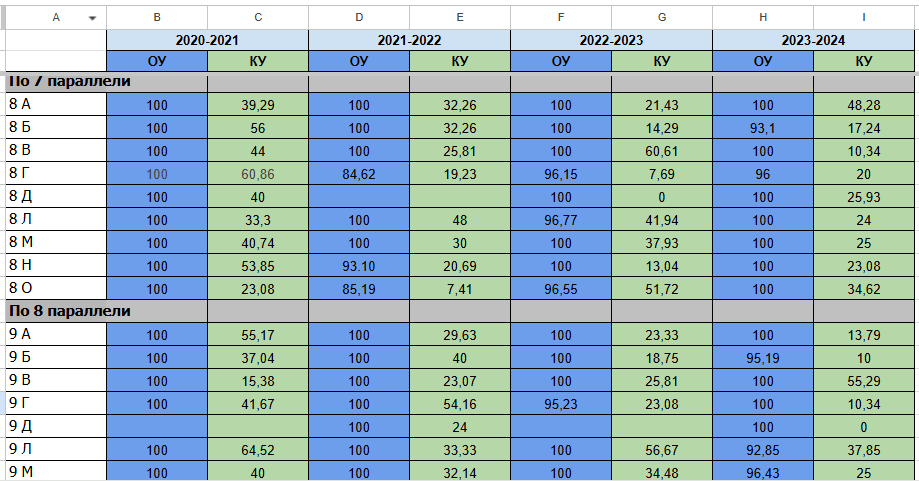 КЛАССНЫМ РУКОВОДИТЕЛЯМ 
• Обеспечить индивидуальную работу учителей с учениками. 
• Сопровождать учеников по ликвидации дефицитов. 
• Организовать самодиагностику с помощью цифровых ресурсов.
АНАЛИЗ РЕЗУЛЬТАТОВ И УПРАВЛЕНЧЕСКИЕ ДЕЙСТВИЯ
Место класса на фоне результатов выборки в привязке к параллели
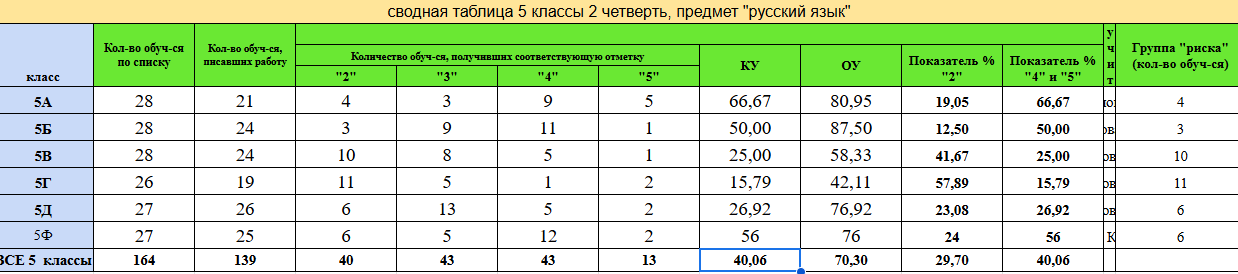 Низкие результаты класса/учителя
Пройти обучение на курсах/платформе/семинаре
• Изучить КИМ. 
• Работать над проблемными КЭС, заданиями.
 • Использовать цифровые ресурсы.
АНАЛИЗ РЕЗУЛЬТАТОВ И УПРАВЛЕНЧЕСКИЕ ДЕЙСТВИЯ
Результаты в сравнении с городскими
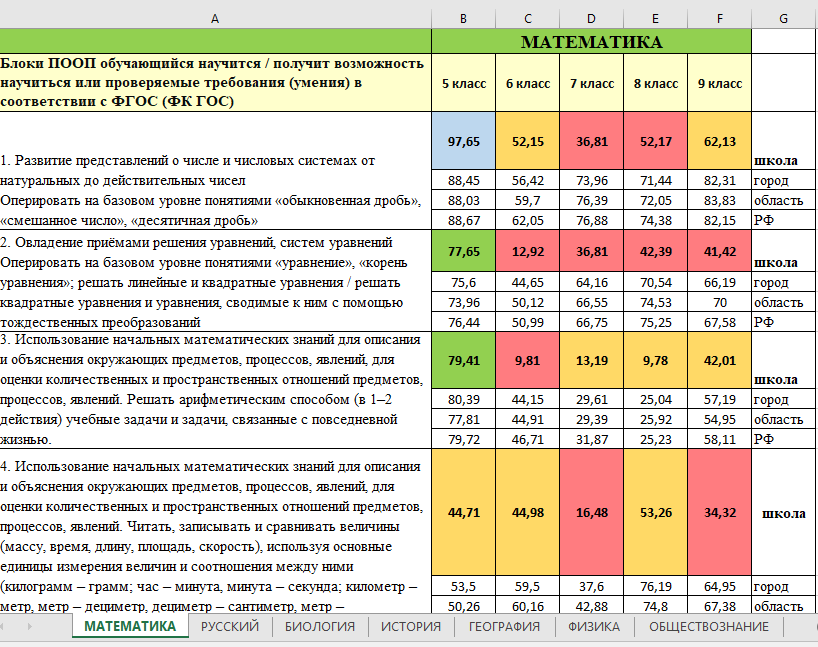 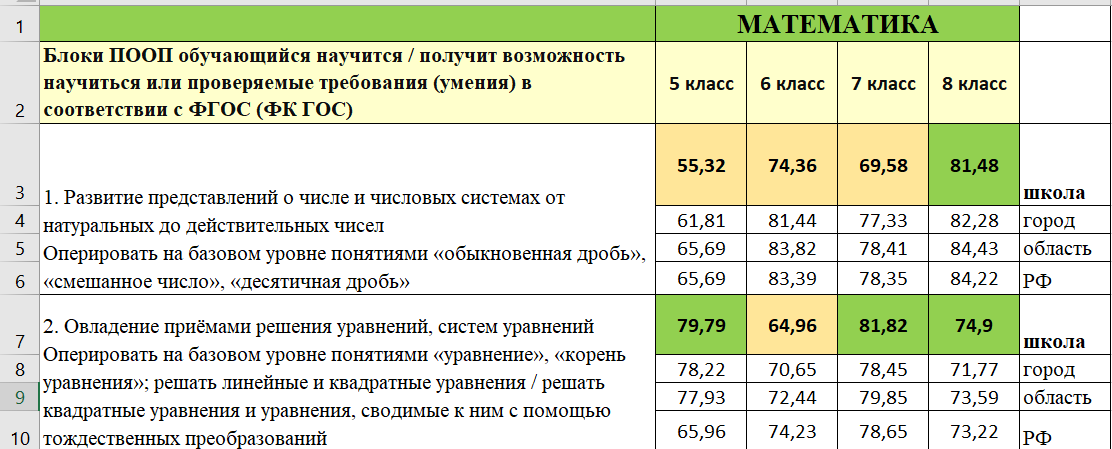 2024 г

Риски: МА5(1), МА6(1,2), МА7(1)
2021 г

Риски: МА(1,2)7, МА(1,2,3)8, МА(2)9
Заместителю директора :
 1) Установить объективность внутренней оценки. 
 2) Определить причины низких результатов.
АНАЛИЗ РЕЗУЛЬТАТОВ И УПРАВЛЕНЧЕСКИЕ ДЕЙСТВИЯ
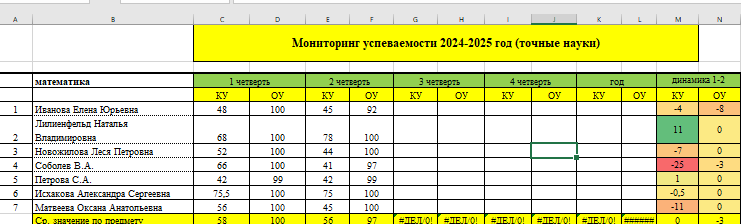 ЗАМЕСТИТЕЛЮ ДИРЕКТОРА 
• Запланировать независимые диагностики. 
• Контролировать деятельность учителей. 
• Отслеживать динамику результатов.
АНАЛИЗ РЕЗУЛЬТАТОВ И УПРАВЛЕНЧЕСКИЕ ДЕЙСТВИЯ
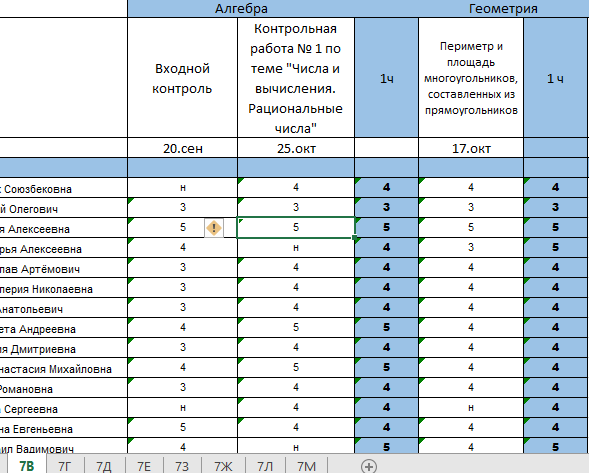 АНАЛИЗ РЕЗУЛЬТАТОВ И УПРАВЛЕНЧЕСКИЕ ДЕЙСТВИЯ
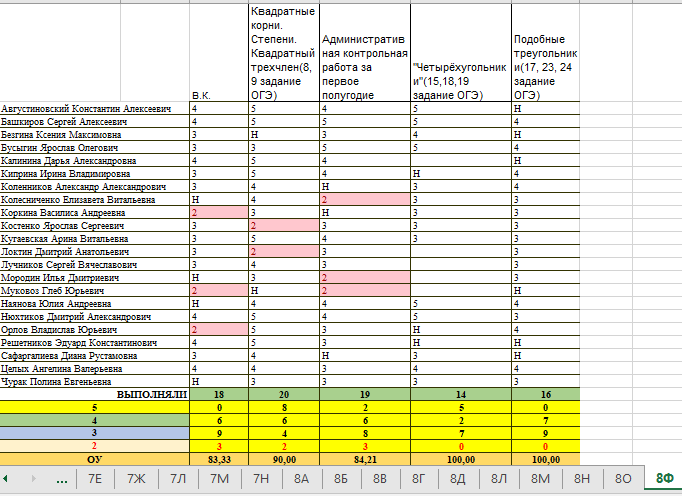 АНАЛИЗ РЕЗУЛЬТАТОВ И УПРАВЛЕНЧЕСКИЕ ДЕЙСТВИЯ
АНАЛИЗ РЕЗУЛЬТАТОВ И УПРАВЛЕНЧЕСКИЕ ДЕЙСТВИЯ
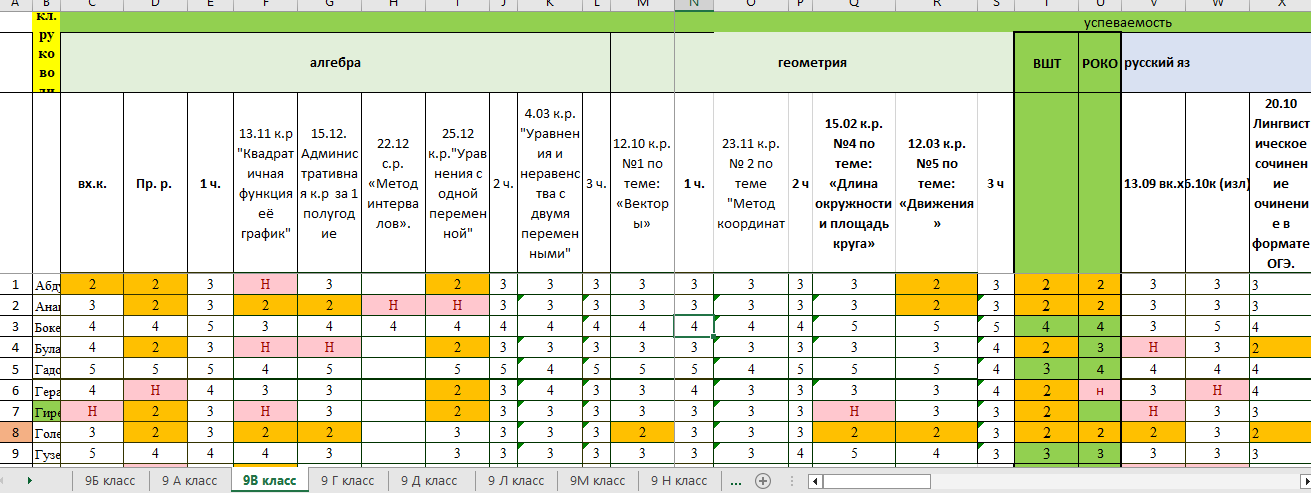 АНАЛИЗ РЕЗУЛЬТАТОВ И УПРАВЛЕНЧЕСКИЕ ДЕЙСТВИЯ
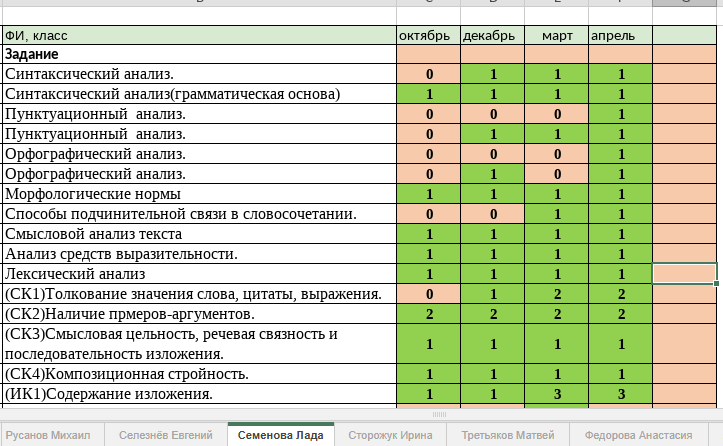 АНАЛИЗ РЕЗУЛЬТАТОВ И УПРАВЛЕНЧЕСКИЕ ДЕЙСТВИЯ
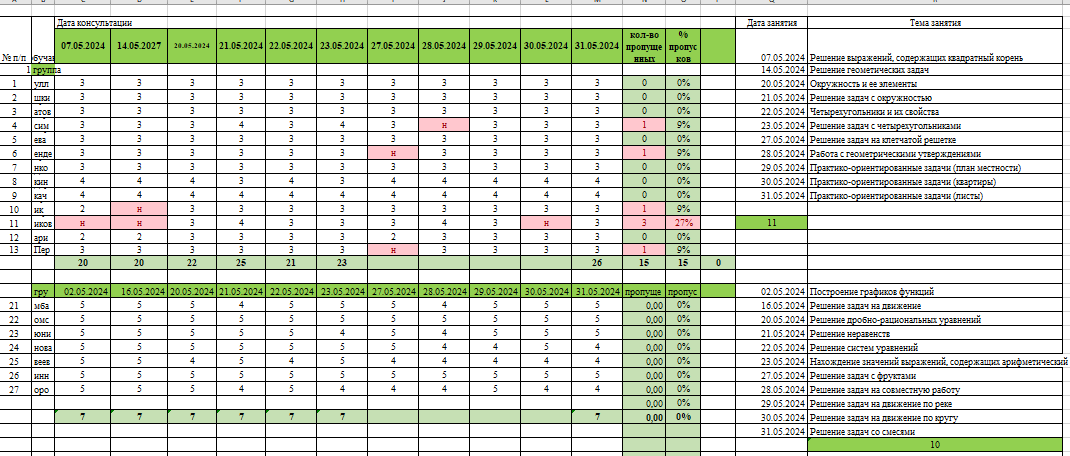 АНАЛИЗ РЕЗУЛЬТАТОВ И УПРАВЛЕНЧЕСКИЕ ДЕЙСТВИЯ
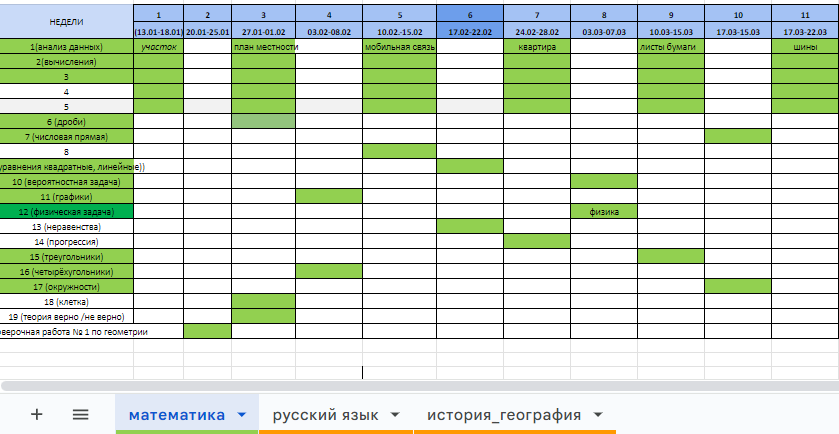 АНАЛИЗ РЕЗУЛЬТАТОВ И УПРАВЛЕНЧЕСКИЕ ДЕЙСТВИЯ
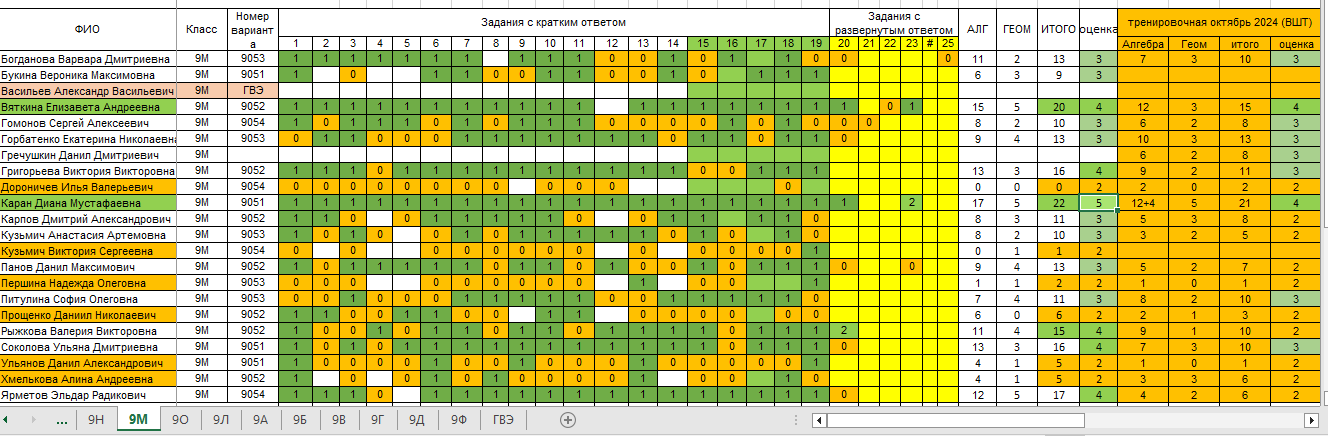 АНАЛИЗ РЕЗУЛЬТАТОВ И УПРАВЛЕНЧЕСКИЕ ДЕЙСТВИЯ
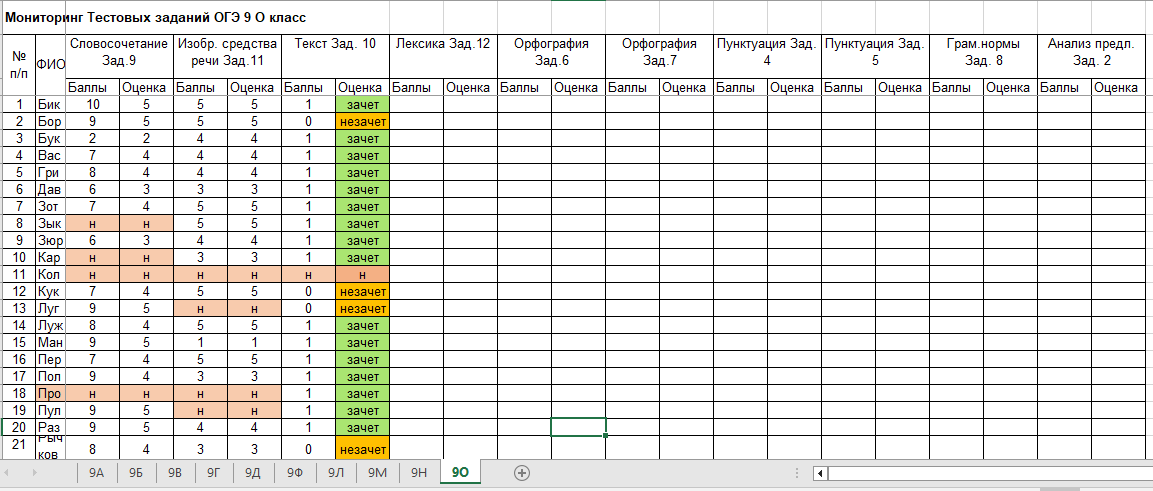 АНАЛИЗ РЕЗУЛЬТАТОВ И УПРАВЛЕНЧЕСКИЕ ДЕЙСТВИЯ
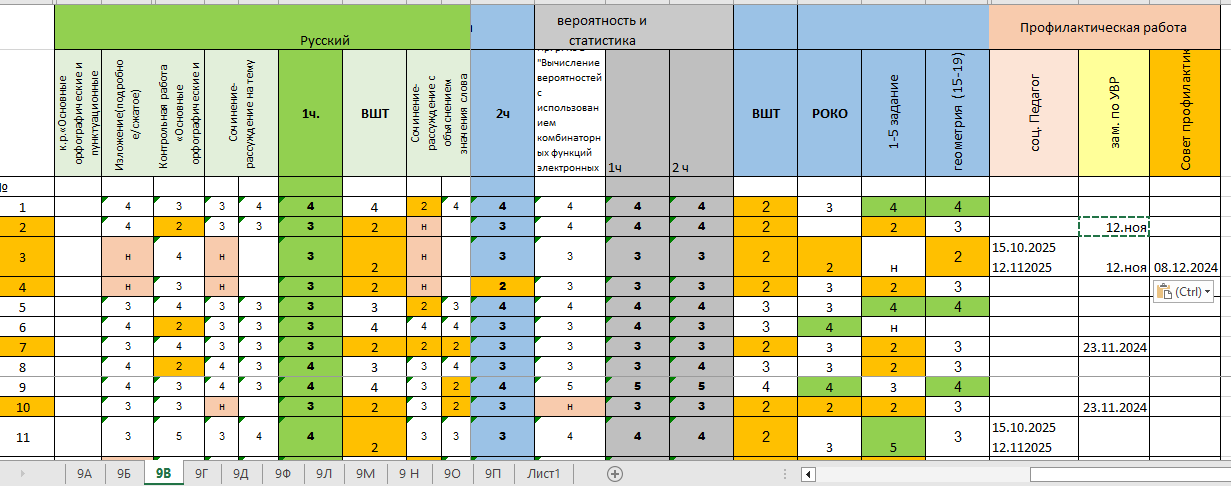 АНАЛИЗ РЕЗУЛЬТАТОВ И УПРАВЛЕНЧЕСКИЕ ДЕЙСТВИЯ
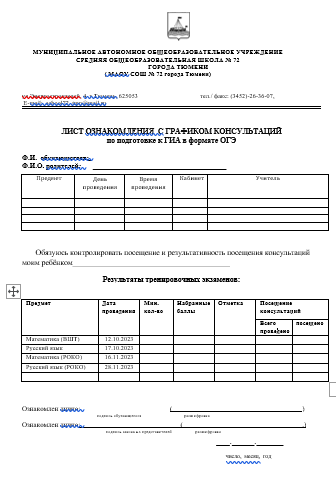 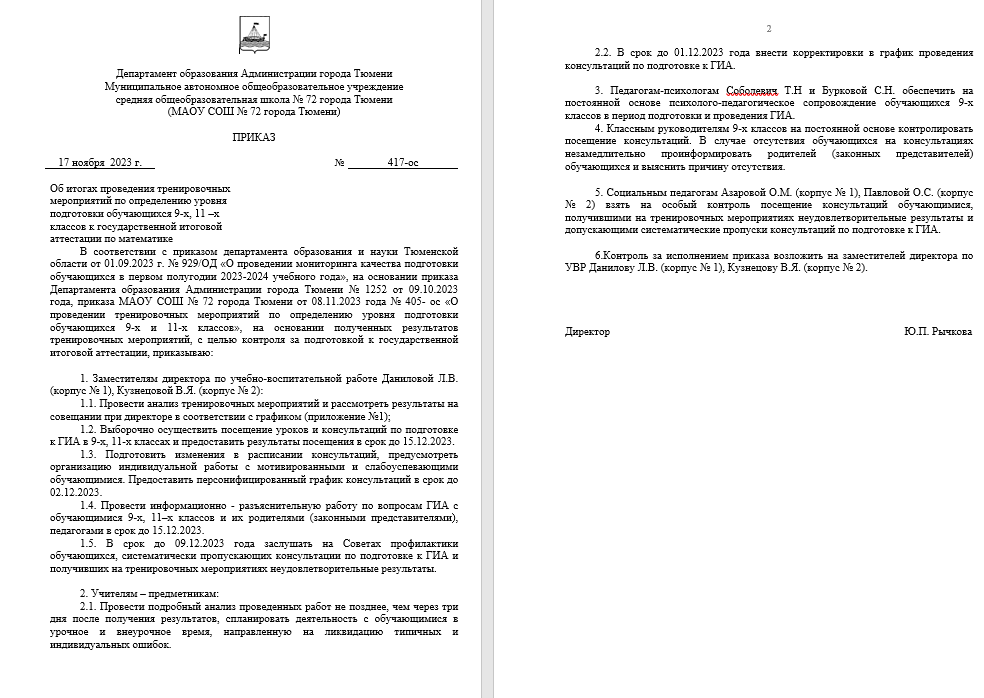 ПОСЛЕДСТВИЯ БЕЗДЕЙСТВИЯ: 
Риск неуспешного прохождения ГИА учениками Профессиональная стагнация учителей
АНАЛИЗ РЕЗУЛЬТАТОВ И УПРАВЛЕНЧЕСКИЕ ДЕЙСТВИЯ
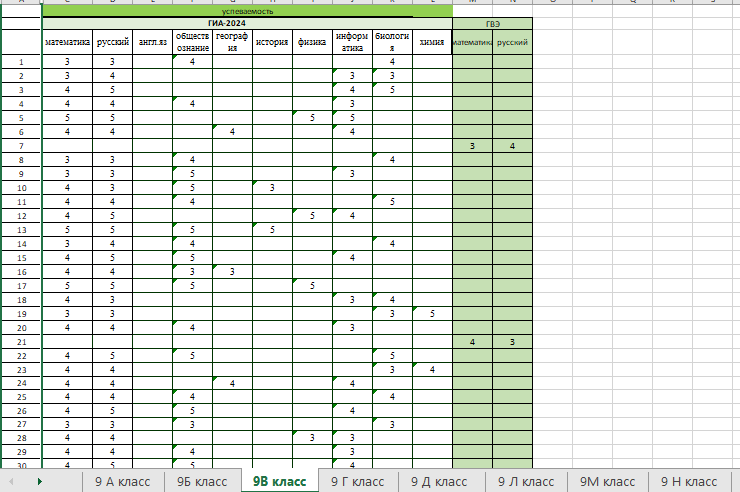 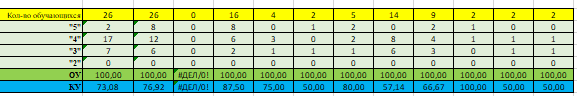 АНАЛИЗ РЕЗУЛЬТАТОВ И УПРАВЛЕНЧЕСКИЕ ДЕЙСТВИЯ
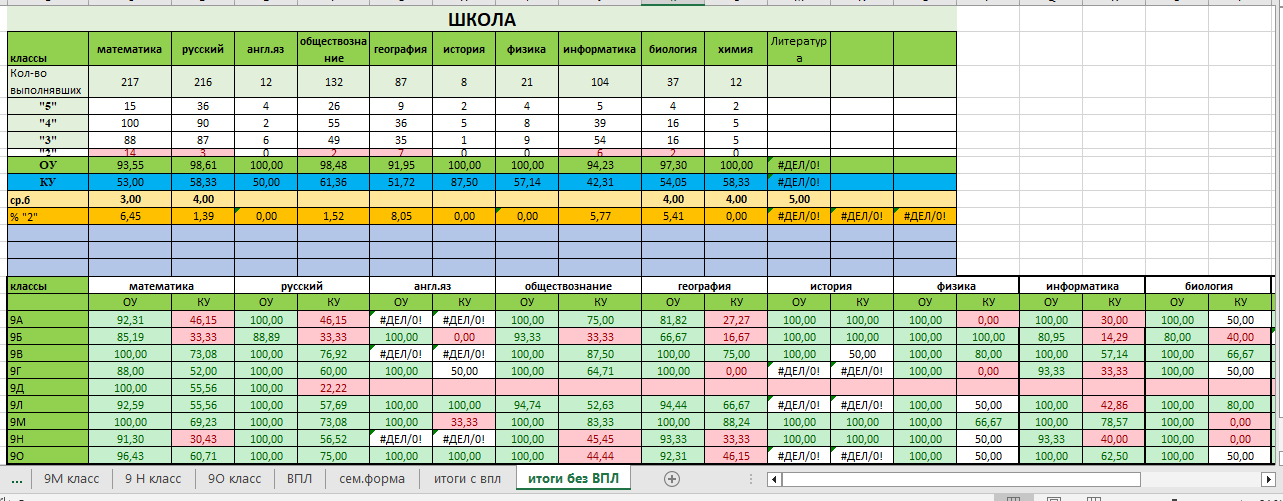 АНАЛИЗ РЕЗУЛЬТАТОВ И УПРАВЛЕНЧЕСКИЕ ДЕЙСТВИЯ
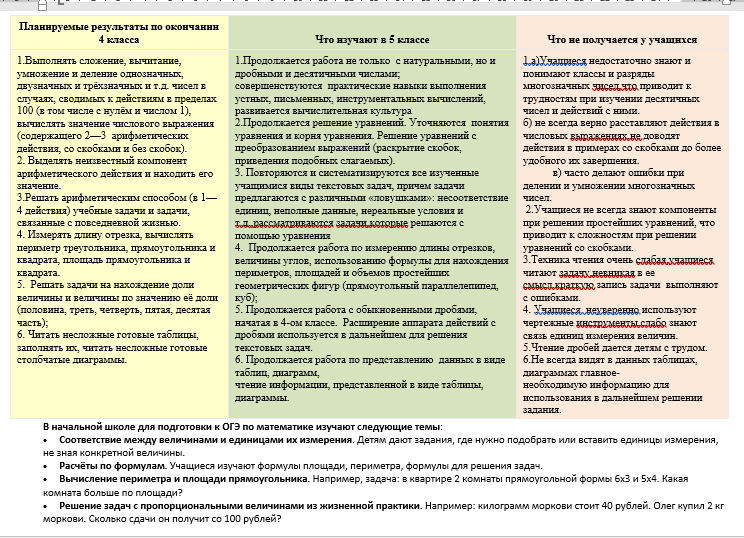 АНАЛИЗ РЕЗУЛЬТАТОВ И УПРАВЛЕНЧЕСКИЕ ДЕЙСТВИЯ
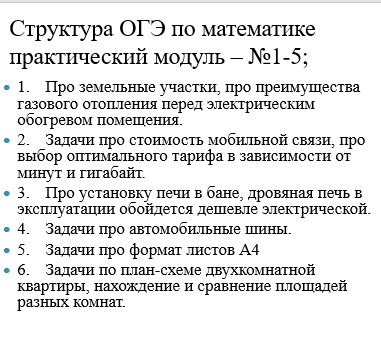 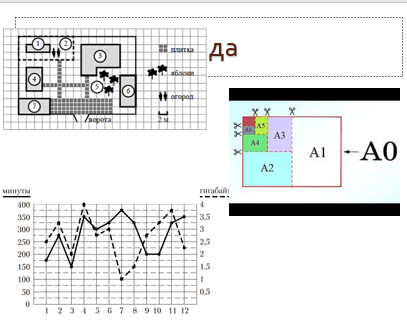 АНАЛИЗ РЕЗУЛЬТАТОВ И УПРАВЛЕНЧЕСКИЕ ДЕЙСТВИЯ
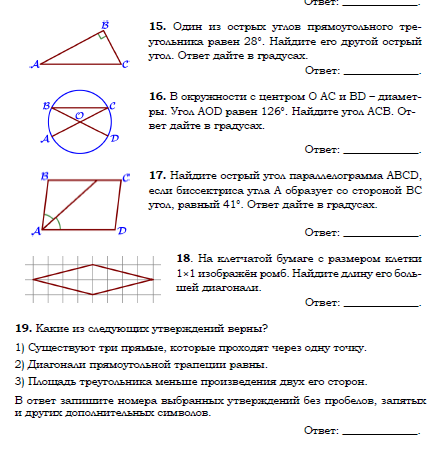 АНАЛИЗ РЕЗУЛЬТАТОВ И УПРАВЛЕНЧЕСКИЕ ДЕЙСТВИЯ
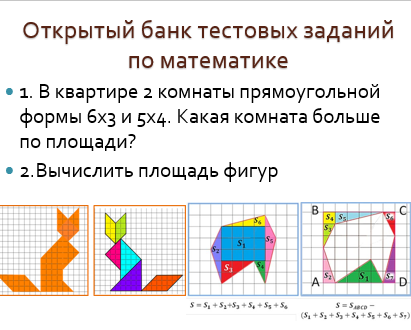 АНАЛИЗ РЕЗУЛЬТАТОВ И УПРАВЛЕНЧЕСКИЕ ДЕЙСТВИЯ
Установленная ФГОС общего образования система оценки достижения обучающимися планируемых результатов освоения общеобразовательных программ на всех уровнях образования имеет единую структуру и строится на общих для всех уровней принципах и положениях
КРИТЕРИИ И ПОКАЗАТЕЛИ
мониторинг Минпросвещения
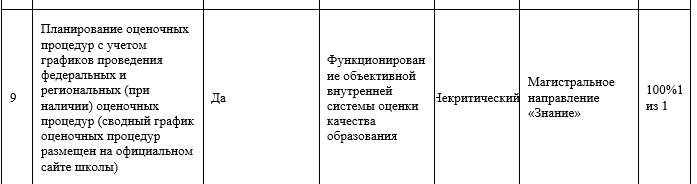 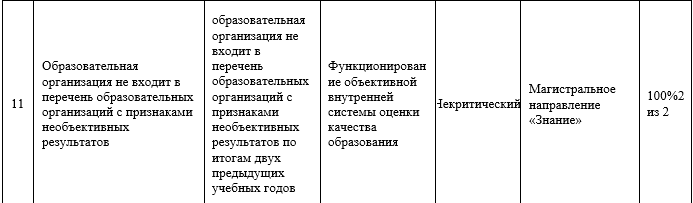 ПОКАЗАТЕЛИ
мониторинг Минпросвещения
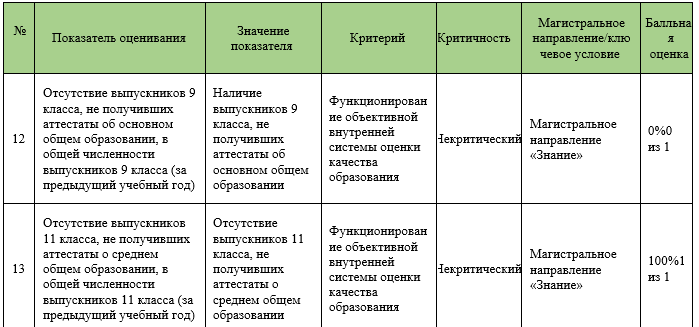 ПОКАЗАТЕЛИ
Рисковый профиль
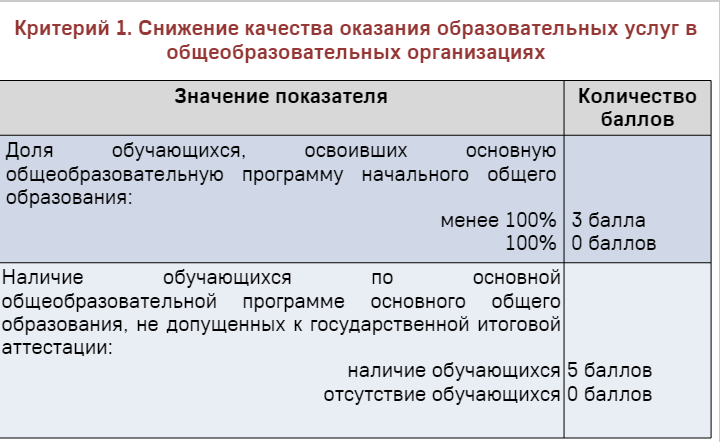 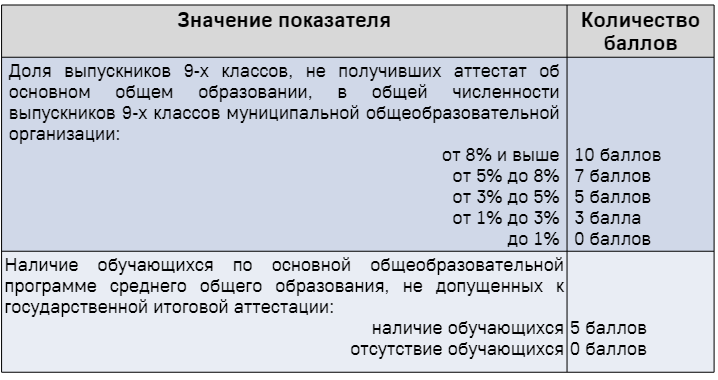 ПОКАЗАТЕЛИ
Рисковый профиль
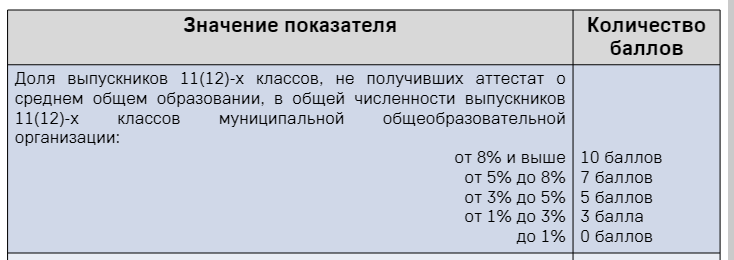 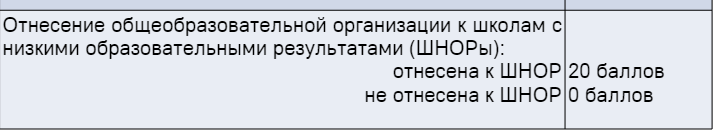 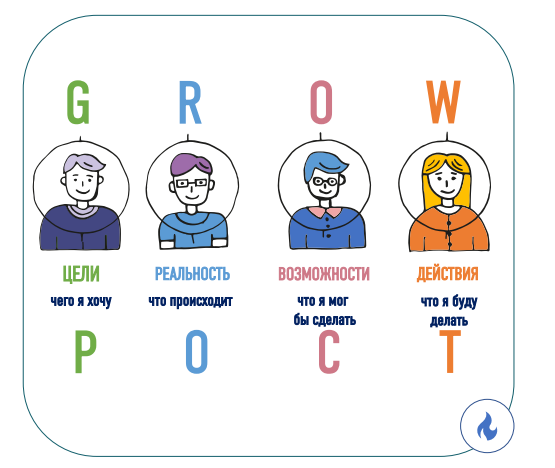 ЧТО ТАКОЕ УПРАВЛЕНЧЕСКАЯ КОМАНДА?
«Хороший руководитель — это не тот, кто управляет коллективом посредством беспрекословного подчинения своей воле и мнению; хороший руководитель способен создать команду единомышленников и убедить инакомыслящих в своей правоте»
ПОКАЗАТЕЛИ ЭФФЕКТИВНОСТИ
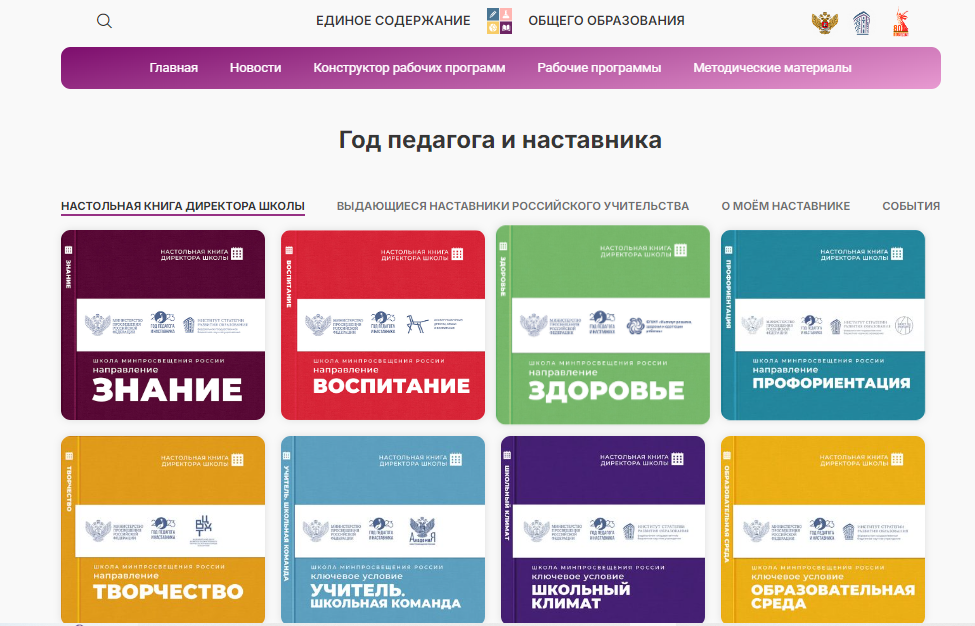 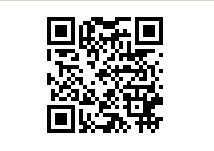